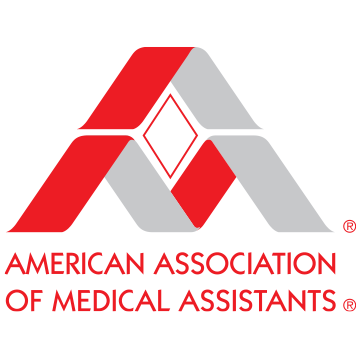 Beginners’ Social Media Toolkit
For AAMA Leaders
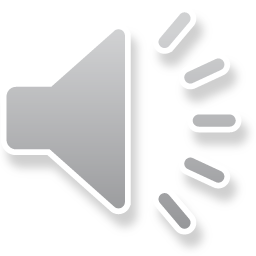 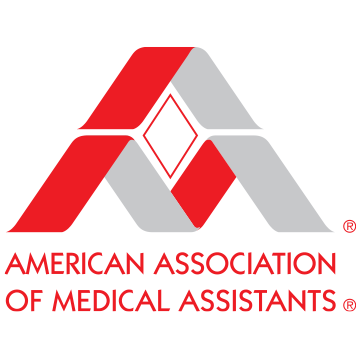 Creating an Account
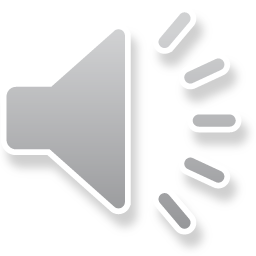 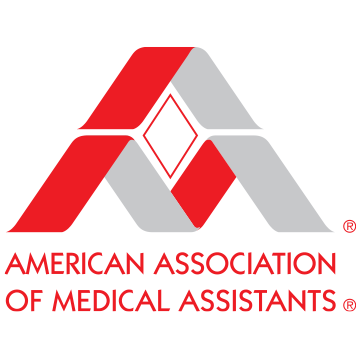 Creating Social Media Accounts
Signing Up for Facebook
https://www.youtube.com/watch?v=NaqR1bJCdiY

Signing Up for Instagram 
https://www.youtube.com/watch?v=pJYSy0wsbIs
https://www.youtube.com/watch?v=no55N1sHjT8

Signing Up for Twitter 
https://www.youtube.com/watch?v=QJAibLM_FO0
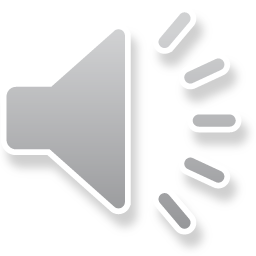 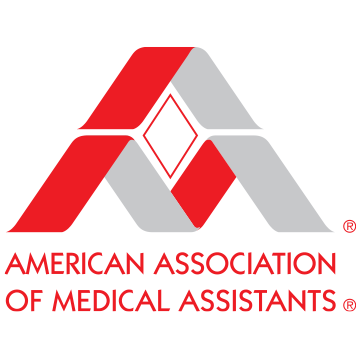 Creating Social Media Accounts Cont.
Signing Up for LinkedIn 
https://www.youtube.com/watch?v=qG4NF-2tt4c
https://www.youtube.com/watch?v=jh5eDSMPvjE 

Signing Up for TikTok 
https://www.youtube.com/watch?v=9Dj6CJ7Phnw
https://www.youtube.com/watch?v=VBKjFah9KpU
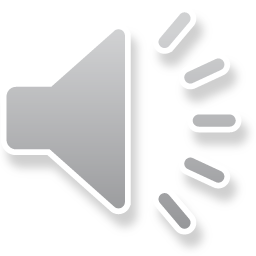 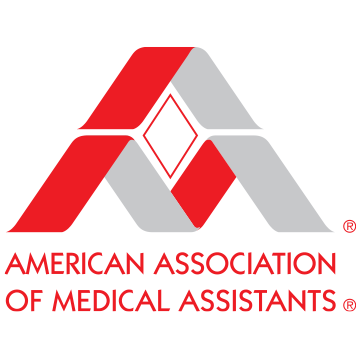 Engaging
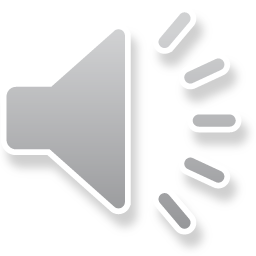 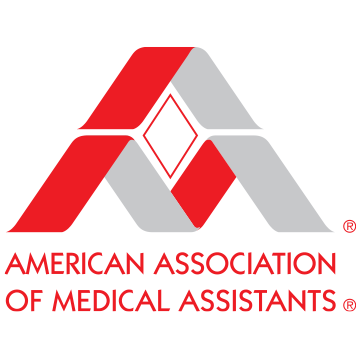 Engaging on Social Media
If you are uncomfortable creating your own content, engaging with content already created by the American Association of Medical Assistants® (AAMA) is a great way to show support. 
How to Engage on Facebook
Reacting to a post (like, love, care, etc.)
Commenting on a post
Sharing the post via your own feed 
Sharing is a vital way to reach more people on Facebook. 
When you share a post from the AAMA on your personal Facebook page, all your friends will then see the post.
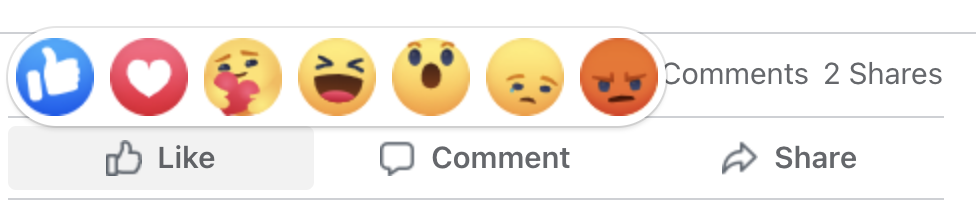 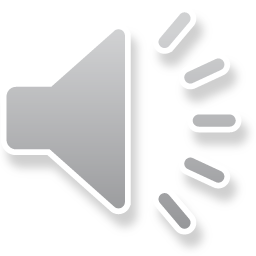 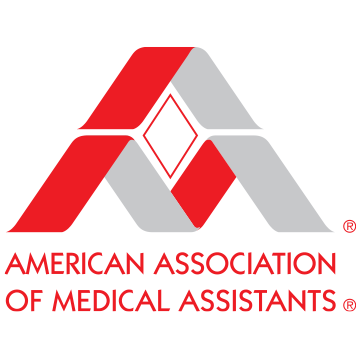 Engaging on Social Media Cont.
How to Engage on Instagram
Liking a post 
Commenting on a post
Sharing a post to your Instagram story
Saving a post to a personal collection
Sharing a post via direct message to others
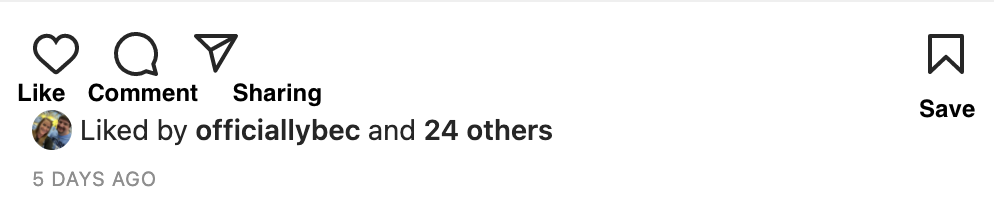 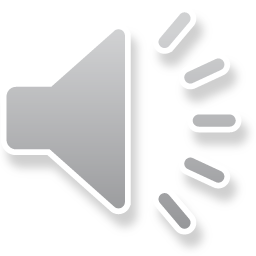 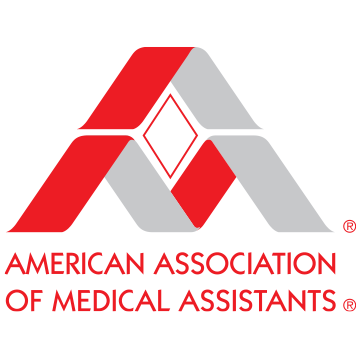 Engaging on Social Media Cont.
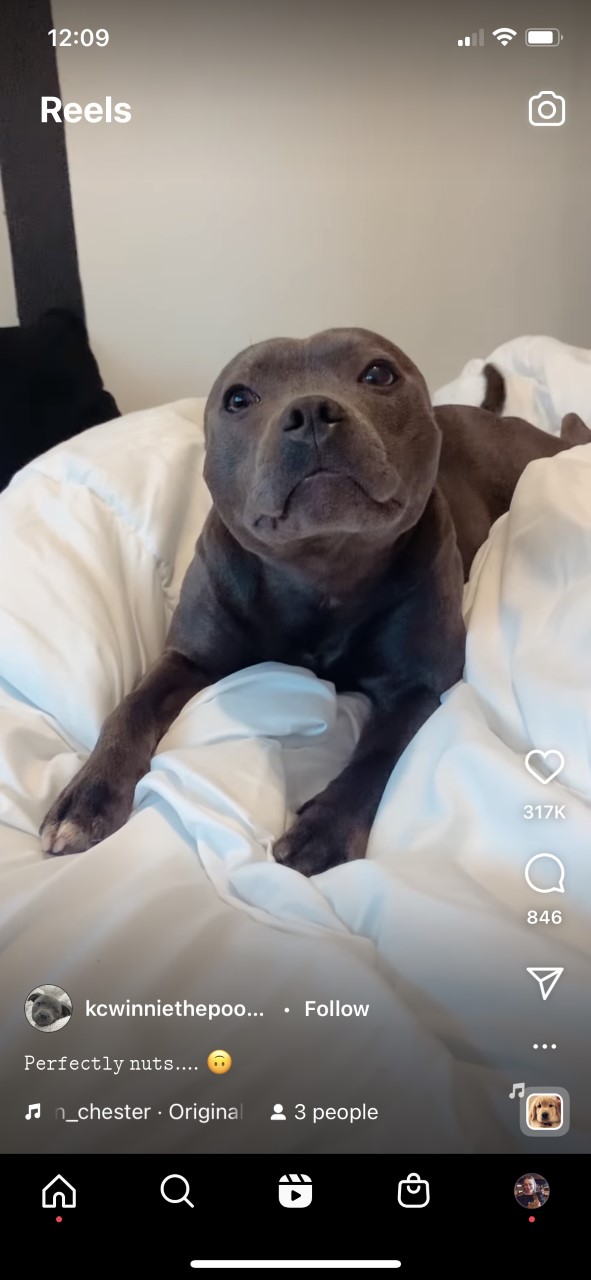 Instagram has a similar feature to TikTok called Instagram Reels within the Instagram app. The videos are only up to a minute long.
How to Engage on Instagram Reels
Liking a video
Commenting on a video 
Sharing a video
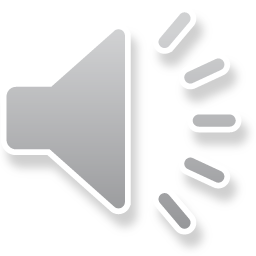 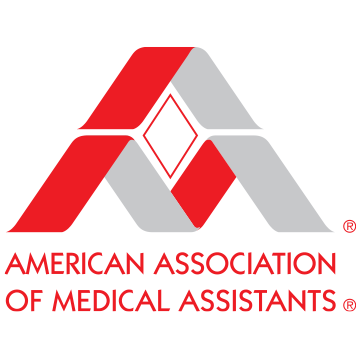 Engaging on Social Media Cont.
How to Engage on LinkedIn
Reacting to a post (like, celebrate, love, etc.)
Commenting on a post 
Sharing a post to your personal profile page
Sending a post directly to others
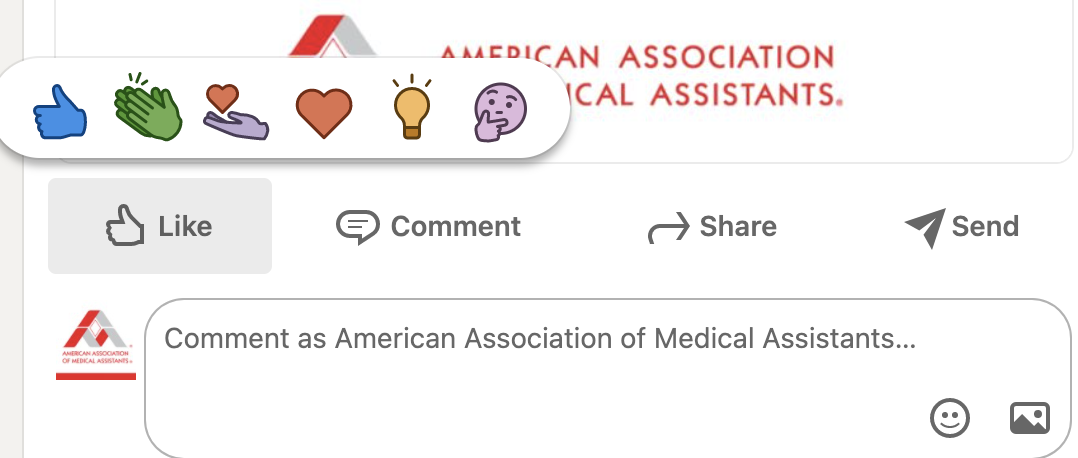 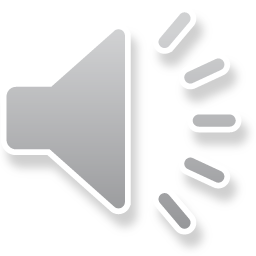 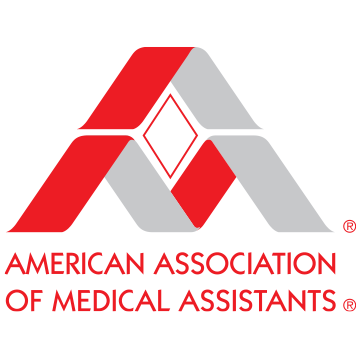 Engaging on Social Media Cont.
How to Engage on Twitter
Liking a tweet
Replying to a tweet 
Retweeting a tweet to your personal feed
Sending a tweet directly to others via direct message
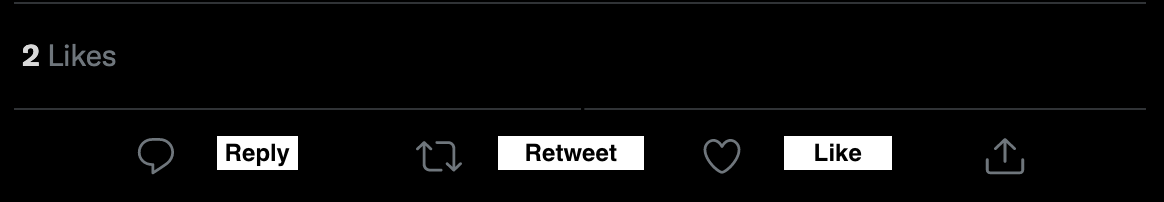 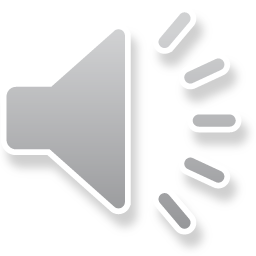 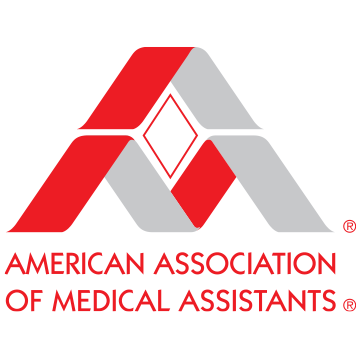 Engaging on Social Media Cont.
How to Engage on TikTok
Liking a video
Commenting on a video 
Sharing a video across platforms
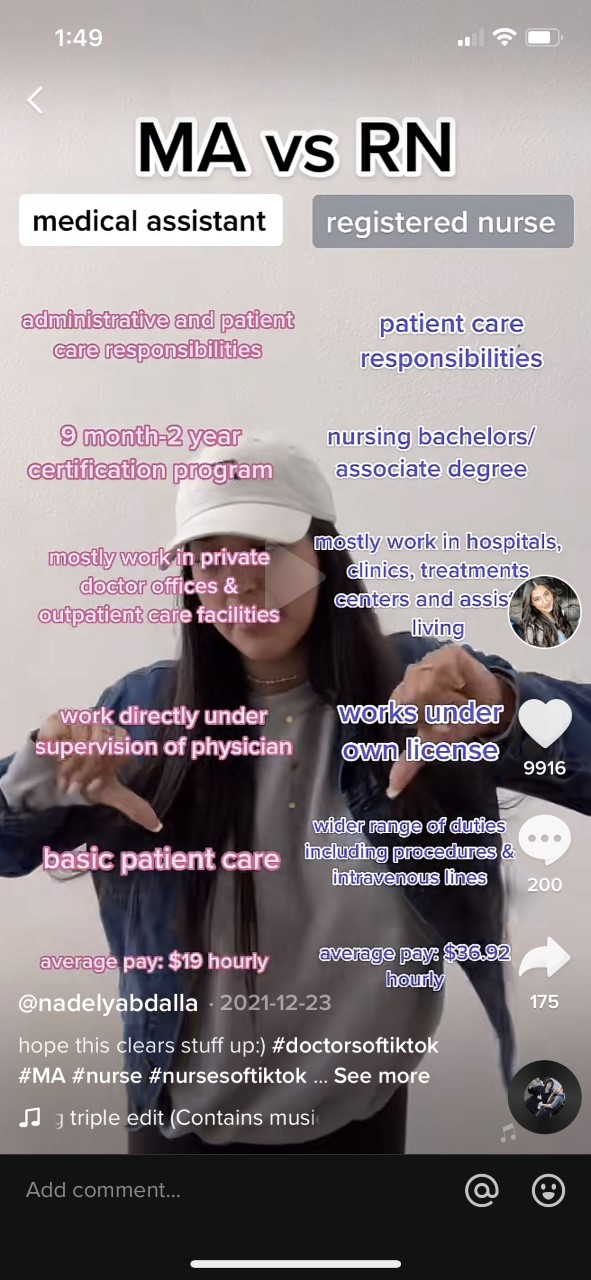 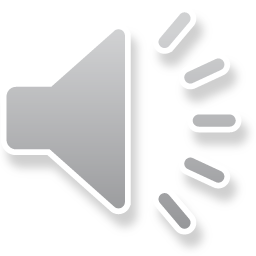 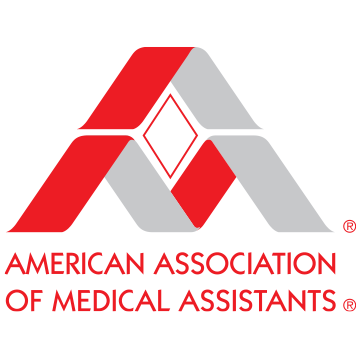 How to Sign Up for AAMA Post Notifications
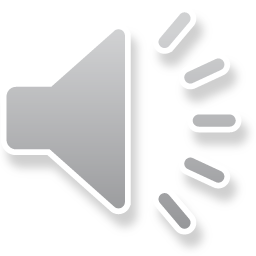 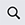 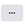 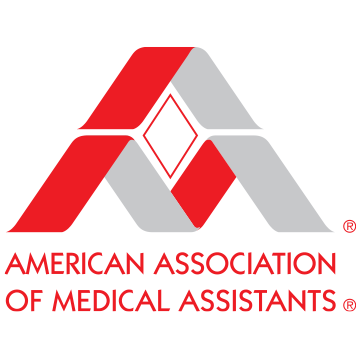 Notifications on Facebook
To turn on notifications for a Facebook page follow these steps: 
Click the search bar in the top left of any page on Facebook.
Enter the name of the Page and choose from the results.
Go to the Page.
Click the three dots then select “Follow” or “Following.”
Click either “Follow settings” or “Manage follow settings” (depends on the device you’re using), which has now replaced “Follow” on the three dots’ drop-down.
Below “Notifications” or “Notification Settings” on that “Follow settings” pop-up, select what types of content you want notifications for (i.e., posts, video, live video, and offers)
Click the bell next to each type of content notification or simply click on the name of each content type (depends on the device you’re using) to select the degree to which you’d like to view each content type (i.e., all, highlights, or none). 

Each time this account posts those selected content types, you will get an alert on your phone.
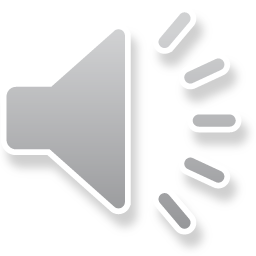 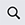 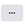 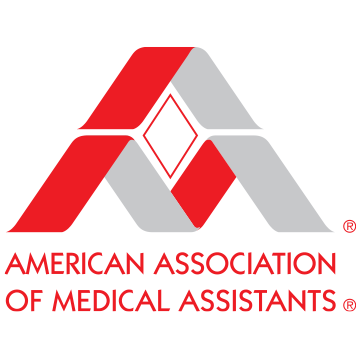 Notifications on Instagram
To turn on notifications for an Instagram page follow these steps:
Visit the Instagram account you want to enable alerts for. Make sure you are already following the account. 
Tap the bell icon at the top right of your screen to make a notifications menu appear. (The bell icon is in the same place on both the iOS and Android app.) 
Toggle the sliders within the menu that appeared to select which types of content you want to get notifications for: posts, stories, videos, reels, and live video. 

Each time this account posts those selected content types, you will get an alert on your phone.

Watch a how-to video: https://www.youtube.com/watch?v=5EiCqhqPYAg
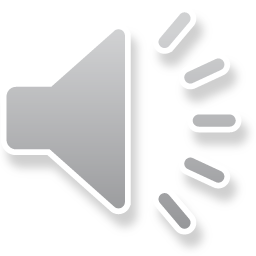 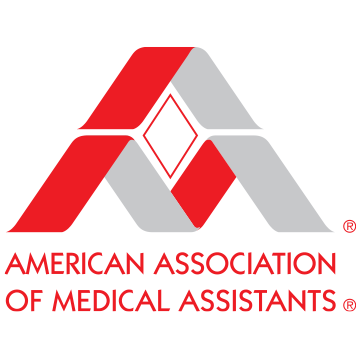 Tagging the AAMA
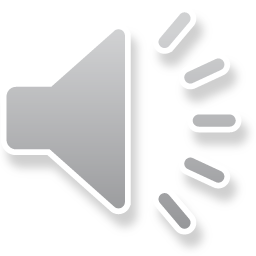 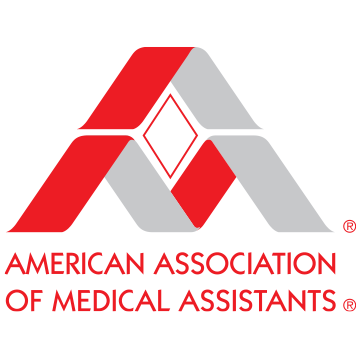 How to Tag on Facebook
Whether you’re creating a post or replying via a comment, these are the steps to tag a profile or page:
Type your message as usual until you get to the point you want to tag someone’s page or profile.
Type “@” and then, with no spaces after the symbol, type the name of the page or profile you want to tag.
Choose your desired page or profile when a drop-down of options appears as you type.
Finish typing your message, if applicable.
Post.

How to tag someone in a photo: https://www.youtube.com/watch?v=jlT1jgKPOv0
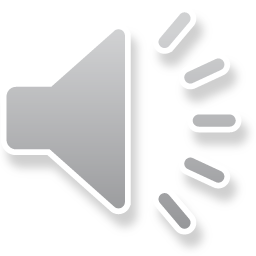 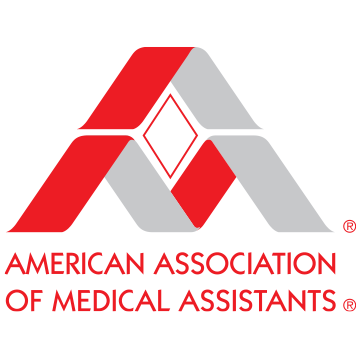 How to Tag on Instagram
For creating a post or replying via a comment, these are the steps to tag a profile or page:
Type your message as usual until you get to the point you want to tag someone’s page or profile.
Type “@” and then, with no spaces after the symbol, type the name of the page or profile you want to tag.
Choose your desired page or profile when a drop-down of options appears as you type.
Finish typing your message, if applicable.
Post.

For posting a new photo, these are the steps to tag people or a business:
Tap the “Tag People” button as you’re uploading a photo.
Tap on the person or object in the photo you want to tag.
Type in the username and it should appear from a drop-down menu. Click it.
Tap “Done,” “Share,” or the checkmark (depending on the device you’re using).

How to tag someone in a post: https://www.youtube.com/watch?v=t8yHpSycwJA

How to tag someone in an Instagram story: https://www.youtube.com/watch?v=B8D-cogk64w
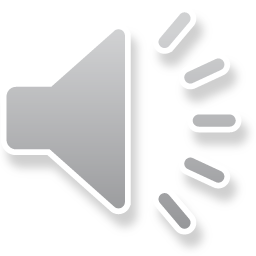 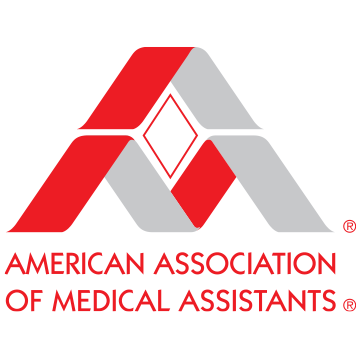 How to Tag on LinkedIn
Whether you’re creating a post or replying via a comment, these are the steps to tag a profile or page:
Type your message as usual until you get to the point you want to tag someone’s page or profile.
Type “@” and then, with no spaces after the symbol, type the name of the page or profile you want to tag.
Choose your desired page or profile when a drop-down of options appears as you type.
Finish typing your message, if applicable.
Post.

How to tag people and companies in a post: 
https://www.youtube.com/watch?v=3egBhidZwmc
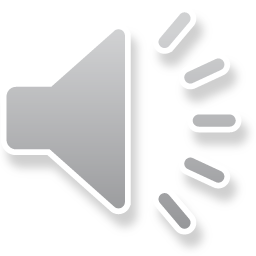 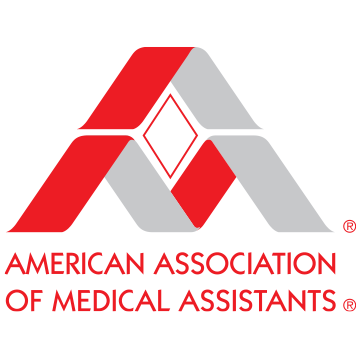 How to Tag on TikTok
Whether you’re creating a post or replying via a comment, these are the steps to tag a profile or page:
Type your message as usual until you get to the point you want to tag someone’s page or profile.
Type “@” and then, with no spaces after the symbol, type the name of the page or profile you want to tag.
Choose your desired page or profile when a drop-down of options appears as you type.
Finish typing your message, if applicable.
Post.

How to tag someone in a post using an iPhone or Android: https://www.youtube.com/watch?v=14rsnaUbEBU

How to tag someone in a post: https://www.youtube.com/watch?v=74106SYJsiY
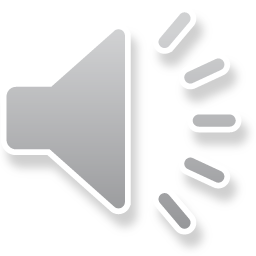 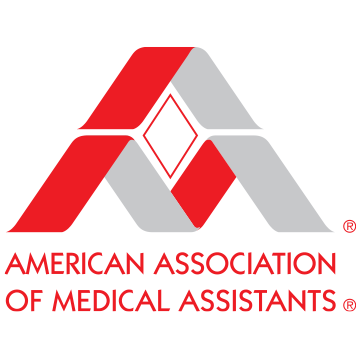 How to Tag on Twitter
Whether you’re creating a tweet, quote tweeting, or replying via a comment, these are the steps to tag a profile or page:
Type your message as usual until you get to the point you want to tag someone’s page or profile.
Type “@” and then, with no spaces after the symbol, type the name of the page or profile you want to tag.
Choose your desired page or profile when a drop-down of options appears as you type.
Finish typing your message, if applicable.
Post.


How to tag someone on Twitter: https://www.youtube.com/watch?v=Cd_dTqQoPbo
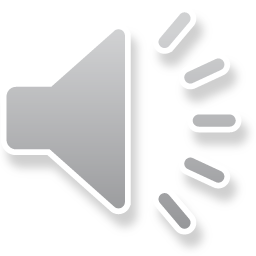 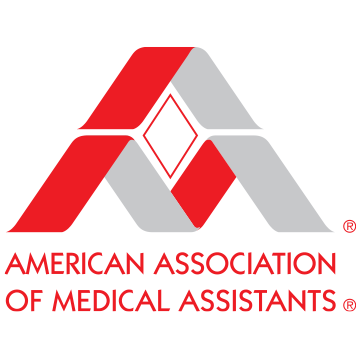 Hashtags
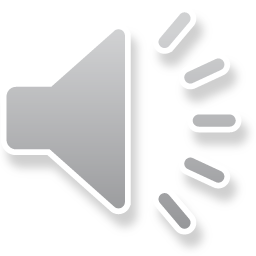 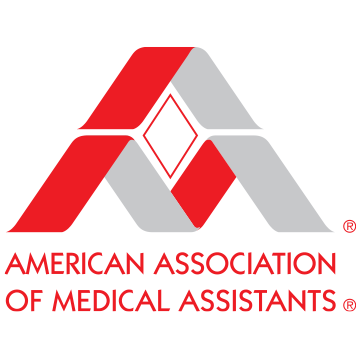 What Is a Hashtag?
A hashtag is a label used to make it easier to find posts or information with a theme or that contains specific content. 
Hashtags are made by combining the pound sign with a word or a series of words related to the content of the post.  
When creating a hashtag, capitalize the first letter of each word to improve accessibility.
Examples of hashtags include the following:
#MedicalAssistants #MedicalAssisting #CertifiedMedicalAssistant #MedicalNews #HealthCare #Medicine
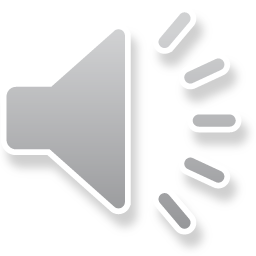 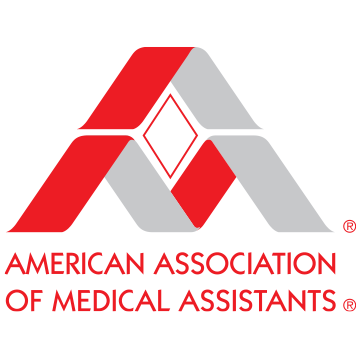 The Importance of Hashtags
Searching a hashtag pulls results of each post using that hashtag.
For example, when someone looking for posts on medical assistants searches #MedicalAssistants, all posts who have that within their post caption will be featured, usually by either the most recently posted or most engagement.
Hashtags make it easier for users to find relevant information.
Hashtags are used on most social media platforms.
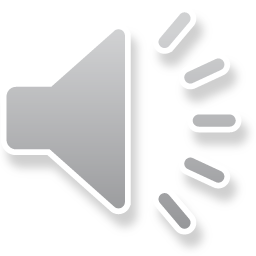 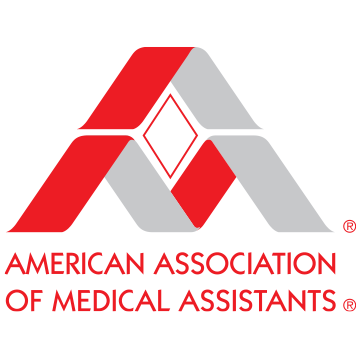 When to Use a Hashtag
Use hashtags whenever you create and share a post on social media. 
Add hashtags that are relevant to the content of your post. 
For example, if you create a post highlighting the benefits of being a medical assistant, here are some hashtags you can use: 
#MedicalAssistant #MedicalAssisting #CertifiedMedicalAssistant #Medical #MedicalLife #WomenInMedicine 
You can also use hashtags to find similar posts to inspire your creativity when creating content.
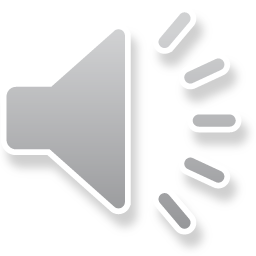 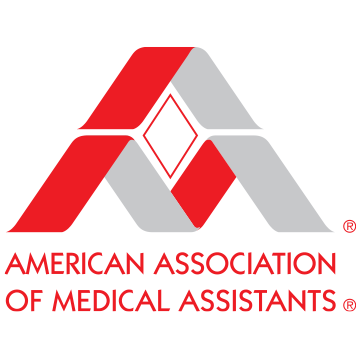 Content Creation
Picture and Video Content
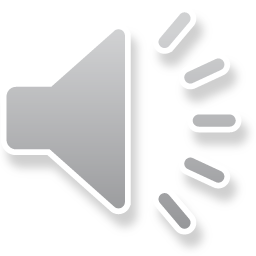 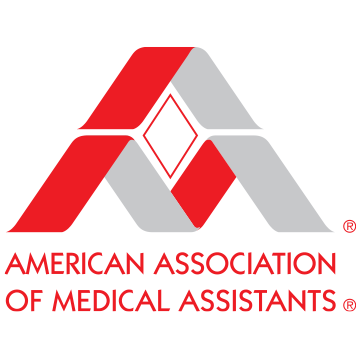 What Kind of Content Should You Create?
Content Promoting the General Awareness of the Medical Assisting Field 
What it is like being a medical assistant
Why you became a medical assistant
Why you have stayed in the profession, even during the pandemic
Benefits to being a medical assistant 
Skills or tools helped you get into the profession
How becoming a medical assistant influenced you as an individual
Advice you have for anyone looking to enter the profession 
Tips or tricks you have learned or wish you had learned sooner
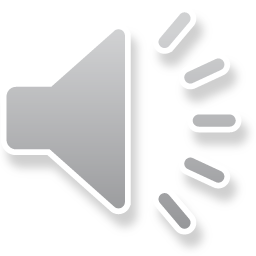 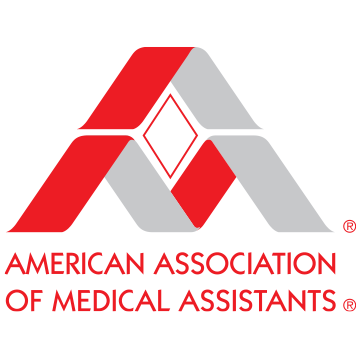 What Kind of Content Should I Create?
Content Promoting Awareness of the CMA (AAMA)® Credential 
How the credential has benefited your career
What made you choose this credential
How the credential prepared you to enter the profession
Your experience representing the credential within the profession
Continuing education opportunities that had a major positive impact on your career and general professional knowledge
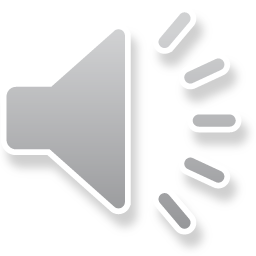 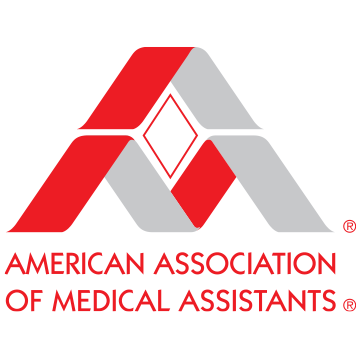 What Kind of Content Should I Create?
Content Promoting the AAMA Organization
What it is like being a part of an AAMA state society and/or local chapter 
How the organization has supported you in the profession
Why you joined the organization
Why you became a leader within the organization
The benefits you have experienced and seen for yourself and other medical assistants from AAMA membership
The impact of being involved in AAMA events like state conferences or the AAMA Annual Conference
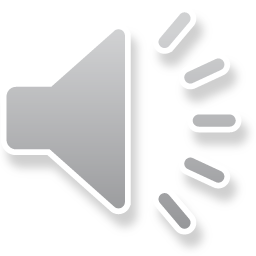 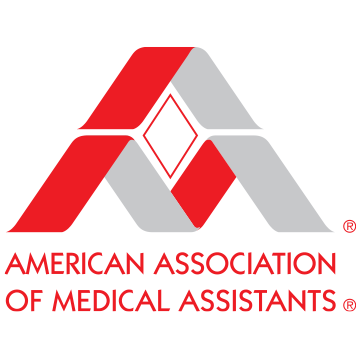 How to Make Videos for Social Media
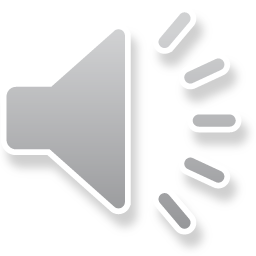 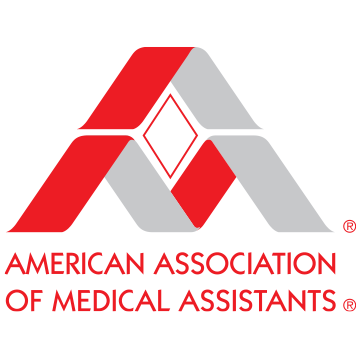 Tips for Making Videos Look More Professional
Use your smartphone. 
Smartphones today have high-quality visual and audio technology. 
Use the camera on the back of the phone as it is higher quality. 
Record in landscape mode (horizontally instead of vertically). 
Stabilize your phone.
Keeping your phone steady is important. 
Invest in a tripod or use items at home to keep your phone still and focused. 
Use plenty of light.
Natural light is the best light for videos, but lamps also work great.
Use a clean background. 
Nothing looks more unprofessional than a messy or distracting background.
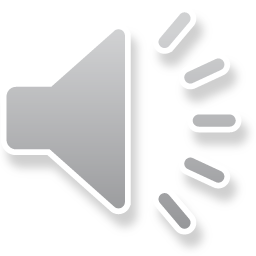 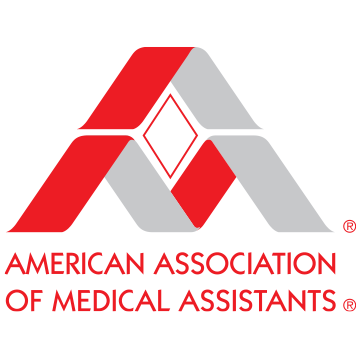 Tips for Making Videos Look More Professional
Keep your editing simple. 
Use noise canceling to clean up background noise. 
Adjust the lighting.
Cut out awkward pauses.
Clear audio.
The audio is more important than how the video looks. If people do not know what you are saying, your message will be lost. 

  Add subtitles.
Including subtitles can help combat low-quality audio and make the video more accessible to viewers.
Have fun.
These videos are meant to be fun and do not need to be perfect. 
Practice is everything. 
Trying things out is the first step. Take videos of your friends or family as practice.
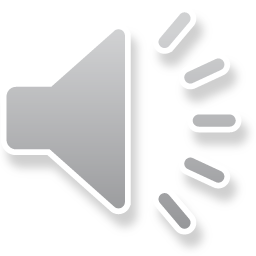 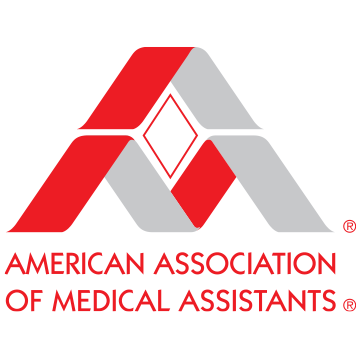 Editing Apps
Videoshop
Available on the Apple Store for free 
Most features are free and easy to use 
iMovie
Free on the Apple Store 
Allows editing on an Apple computer and synching right to your phone 
Quik by GoPro
A free editing app for both Android and Apple 
TikTok 
Available on the Apple and Google store for free 
Create and edit right in the app
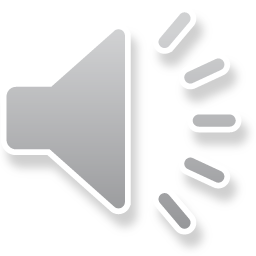 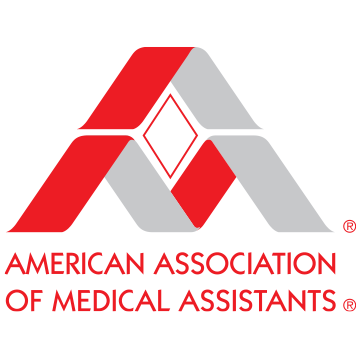 Helpful Articles for Using TikTok
”How To Make TikTok Videos for Beginners” (brandsynario.com)
“How to Use TikTok: Beginners Start Here” (hootsuite.com)
“How to Use TikTok | The Ultimate Guide for Beginners” (influencermarketinghub.com)
“How to Use TikTok – A Beginner’s Guide” (techjunkie.com)
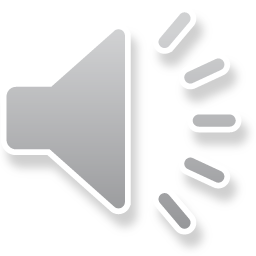 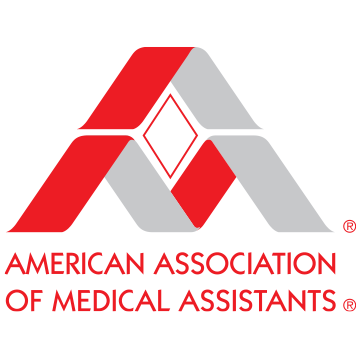 Helpful YouTube Videos for Using TikTok
“How To Edit Videos On Your Phone”
“How to Edit Videos on Android (COMPLETE Beginner’s Guide!)”
“How to Film + Edit on your iPhone! Beginners Guide”
“How to Make YouTube Videos with Your PHONE”
“How to Edit a TikTok Video 2021 - Tik Tok Editing Tutorial”
“TikTok Tutorial: How to Make TikTok Videos for Beginners”
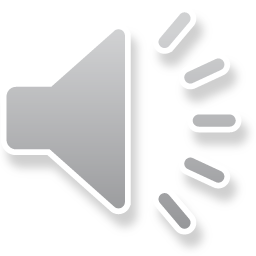 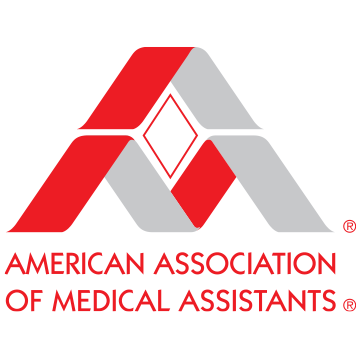 Helpful YouTube Videos for Using Instagram Reels
Beginners Guide to Instagram Reels - How to Make Reels on IG – YouTube
15 Instagram REELS Tips, Tricks & Hacks | YOU MUST KNOW!!! – YouTube
UPDATED INSTAGRAM REELS TUTORIAL 2022 | Everything you need to know step by step - YouTube
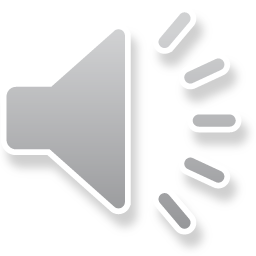 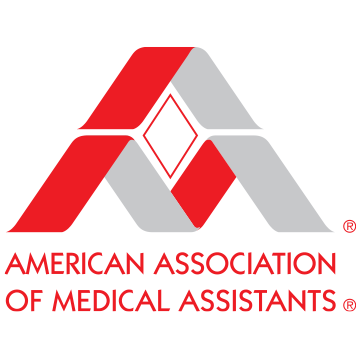 Questions?
Contact the AAMA Marketing and Communications Department at MarCom@aama-ntl.org.
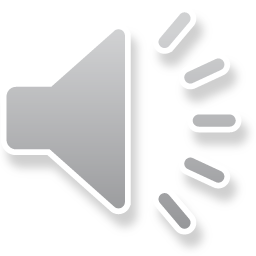